Advanced TEM investigation of interfaces in Al-Al2O3 cold sprayed coatings
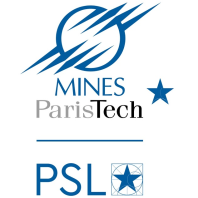 M. Sennour, F. Gaslain, P. E. Leger F. Borit, M. Jeandin
I. INTRODUCTION
	Cold spray coating is recognized as a leading thermal spray process with a high potential to meet industrial demands [1]. In this work, aluminum (Al) powders with spherical and irregular particle shapes were mixed with two alumina (Al2O3) powders with either a spherical or an angular particle shapes to achieve high-performance cold-sprayed coatings onto steel [2]. Al/Al and Al/Al2O3 interfaces were investigated using TEM to understand coating strengthening effects due to alumina addition at the scale of the particle.
II. MATERIALS AND METHODS
Al powders and Al-15 wt.% Al2O3 mixtures were cold sprayed using CGT Kinetics 3000M facilities. Nitrogen was used as spraying gas. The process gas pressure was 2.5 MPa with a gas temperature of 400 °C. 


















TEM samples
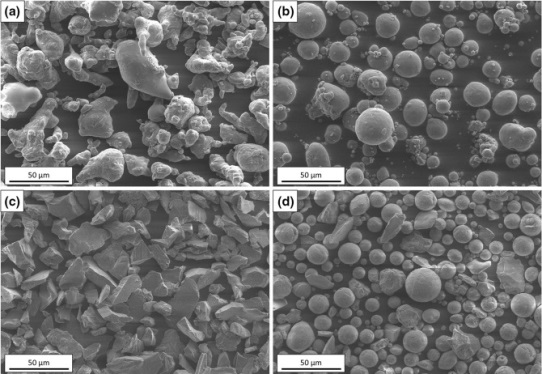 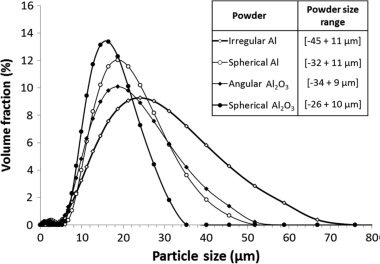 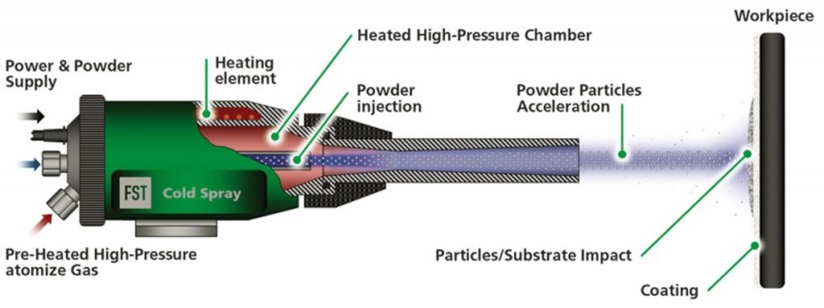 https://www.fst.nl/systems/cold-gas-spray/
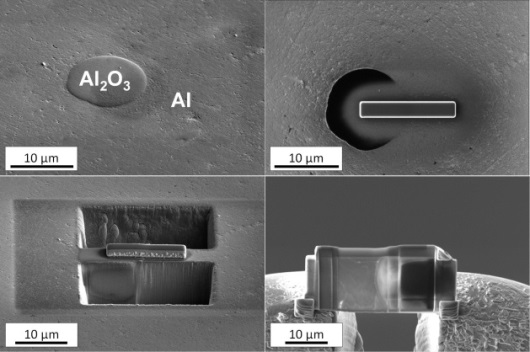 TEM thin foils were extracted using the focused ion beam (FIB) technique on Helios 660 SEM-FIB. TEM observations were carried out on Thermo Fisher Tecnai F20-ST microscope.
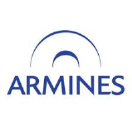 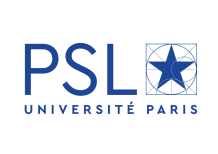 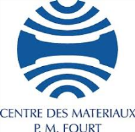 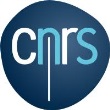 Advanced TEM investigation of interfaces in Al-Al2O3 cold sprayed coatings
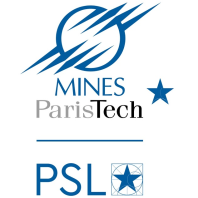 M. Sennour, F. Gaslain, P. E. Leger F. Borit, M. Jeandin
III. RESULTS
Microstructure 









TEM and nanotomography characterization of the spherical Al-15%wt spherical Al2O3 coating
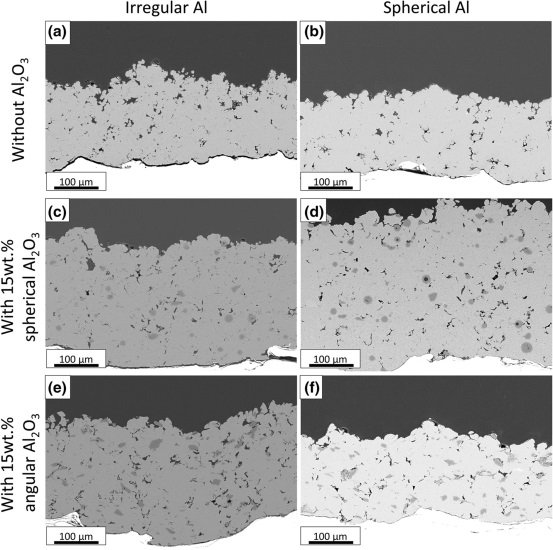 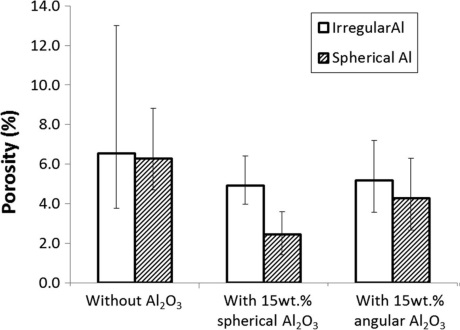 Spherical Al – 15 wt.% spherical Al2O3 mixture presents the best result decreasing the porosity of the coating to about 2%.
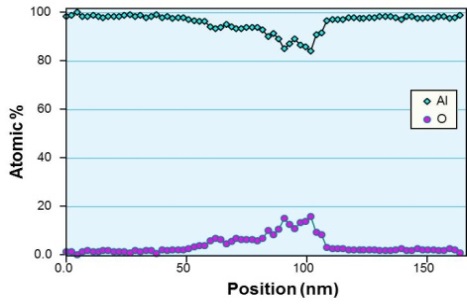 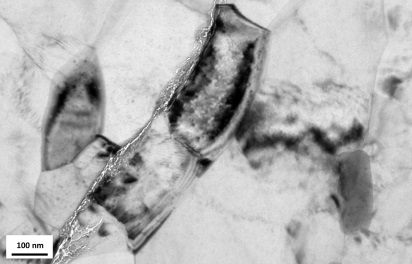 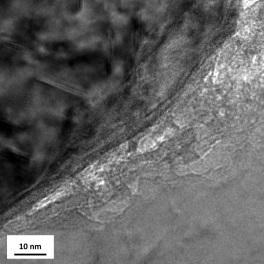 Al
EDX linescan
Al
Al
The Al/Al interfaces are composed of an amorphous phase, aluminum nano- grains and nanoporosities. A small layer of Al oxide is detected by linescan EDX analysis of several Al/Al interfaces.
Al
3D reconstruction
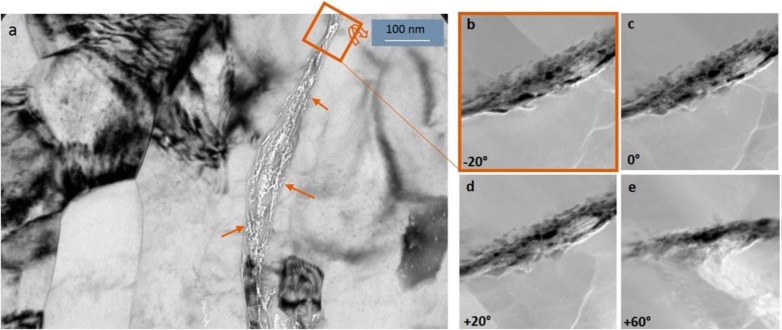 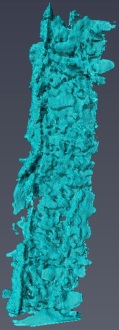 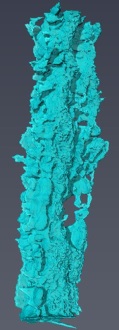 TEM nanotomography highlighted that nanoporosities are interconnected forming nanochannels.
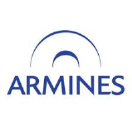 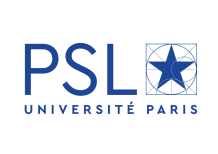 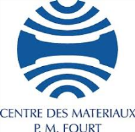 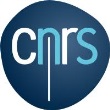 Advanced TEM investigation of interfaces in Al-Al2O3 cold sprayed coatings
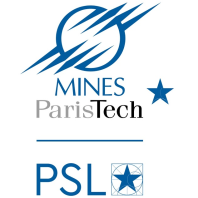 M. Sennour, F. Gaslain, P. E. Leger F. Borit, M. Jeandin
Corroded cold-sprayed Al-Al2O3 coating
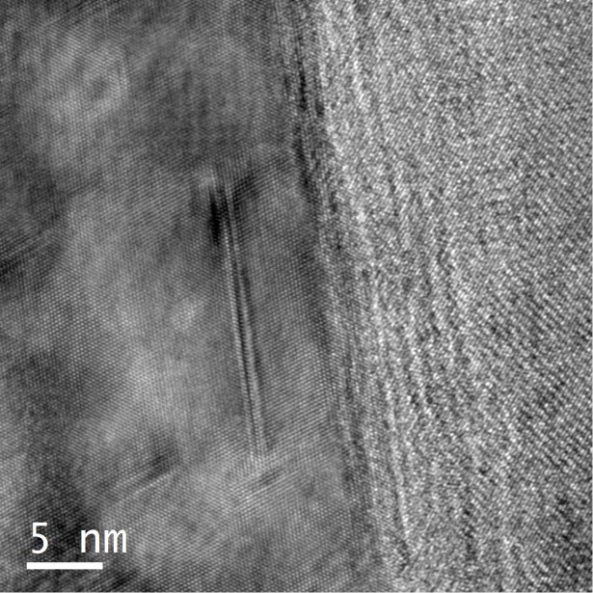 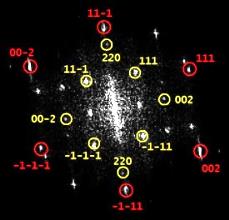 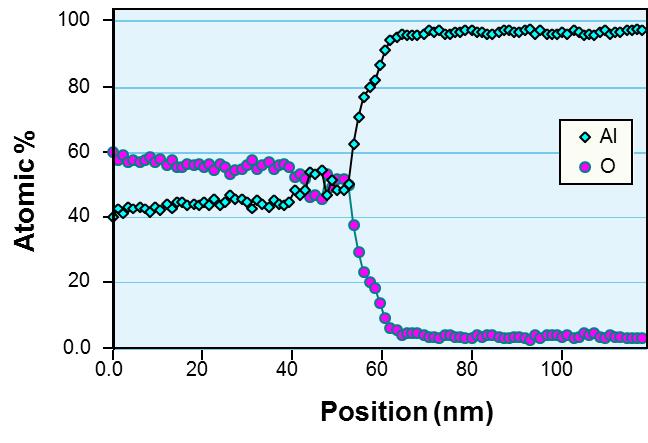 Al2O3
Al
Al
Al2O3
The Al/Al2O3 interface is free of nanoporosity and oxide. Al and Al2O3 present orientation relationship:  
[1-10]Al2O3 // [1-10]Al
(110)Al2O3 //  (111)Al
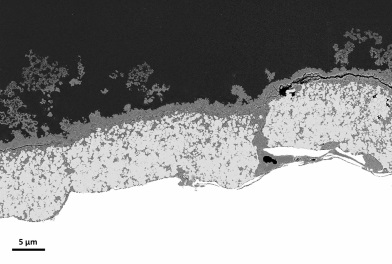 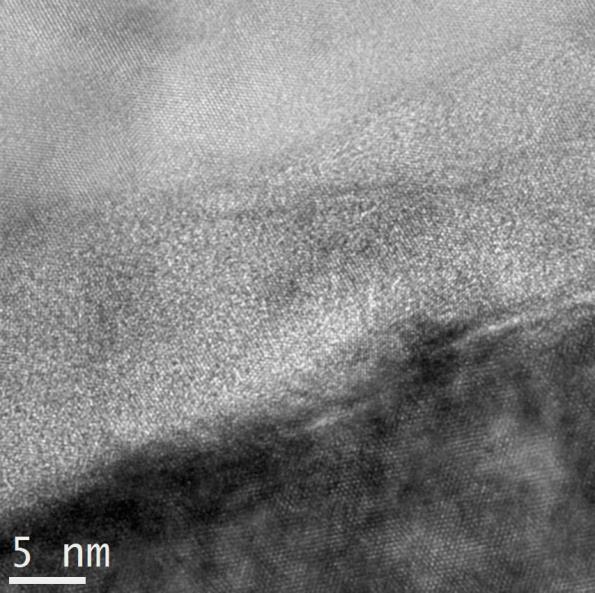 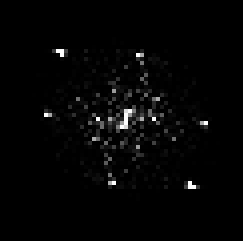 1-12
121
Al
03-1
Coating
[5-1-3] – Al(OH)3
Steel
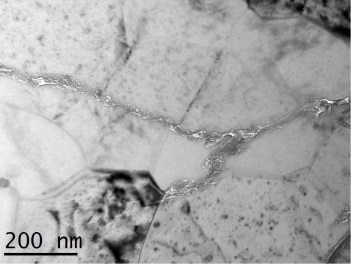 Al
Corrosion product
EDX linescan
Al
Al
Al
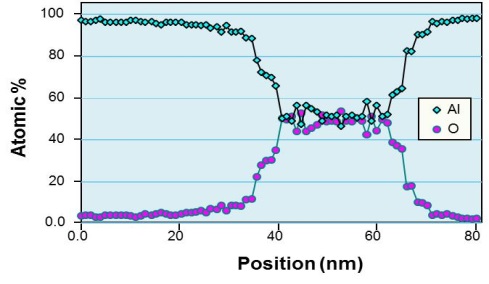 No corrosion products are present at Al/Al2O3 interfaces in contrast to Al/Al interfaces. Corrosion products have been identified as being probably a mixture of Al2O3 and Al(OH)3 .
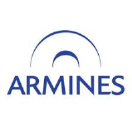 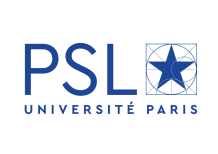 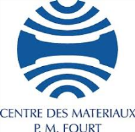 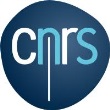 Advanced TEM investigation of interfaces in Al-Al2O3 cold sprayed coatings
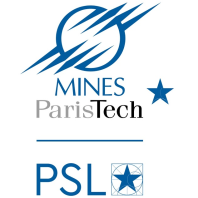 M. Sennour, F. Gaslain, P. E. Leger F. Borit, M. Jeandin
IV. SUMMARY 

Pure aluminum and composite Al-Al2O3 coatings were successfully cold-sprayed onto grit-blasted steel. The very low oxygen content detected by TEM confirms that cold spray is a really protective process which only oxidized at a very fine scale. 

-   Alumina addition decreased porosity in aluminum coatings. Spherical  
     alumina addition strengthened the coating at nanoscale. 

From a thorough TEM study, interface improvement was shown to result   
     from alumina addition. Al/Al2O3 interfaces showed no porosity actually,   
     unlike Al/Al interfaces which were somewhat nanoporous. 

-    TEM nanotomography highlighted that nanopores are interconnected     
     forming nanochannels.
 
TEM investigations carried out on corroded Al-Al2O3 coating highlighted  
     that no corrosion products are present at Al/Al2O3 interfaces in contrast 
     to Al/Al interfaces. Using electron diffraction and EDX experiments 
     corrosion products have been identified as being probably a mixture of 
     Al2O3 and Al(OH)3 .


REFERENCES

[1] A. Vardelle et al., J. Therm. Spray Technol., 2016, 25(8), p 1376-1440
[2] P.E. Leger et al, J. Therm. Spray Technol., 2017, 26(7), p. 1445–1460


ACKNOWLEDGEMENTS 

This work was carried out within the MATMECA consortium and supported by the ANR under contract number ANR-10-EQUIPEX-37. It has benefited from the facilities of the Laboratory MSSMat (UMR CNRS 8579), Centrale Supélec, France. The authors would like to acknowledge D. Billières (Saint-Gobain Coating Solutions/Cavaillon, France) for help in providing alumina powders. Staff members of the Competence Centre for spray Processing (C2P) at MINES ParisTech/Materials Center are gratefully acknowledged for use of spraying facilities and characterization.
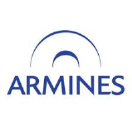 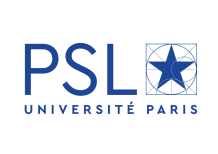 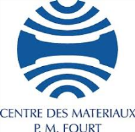 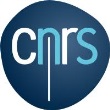